COMO ADORAR
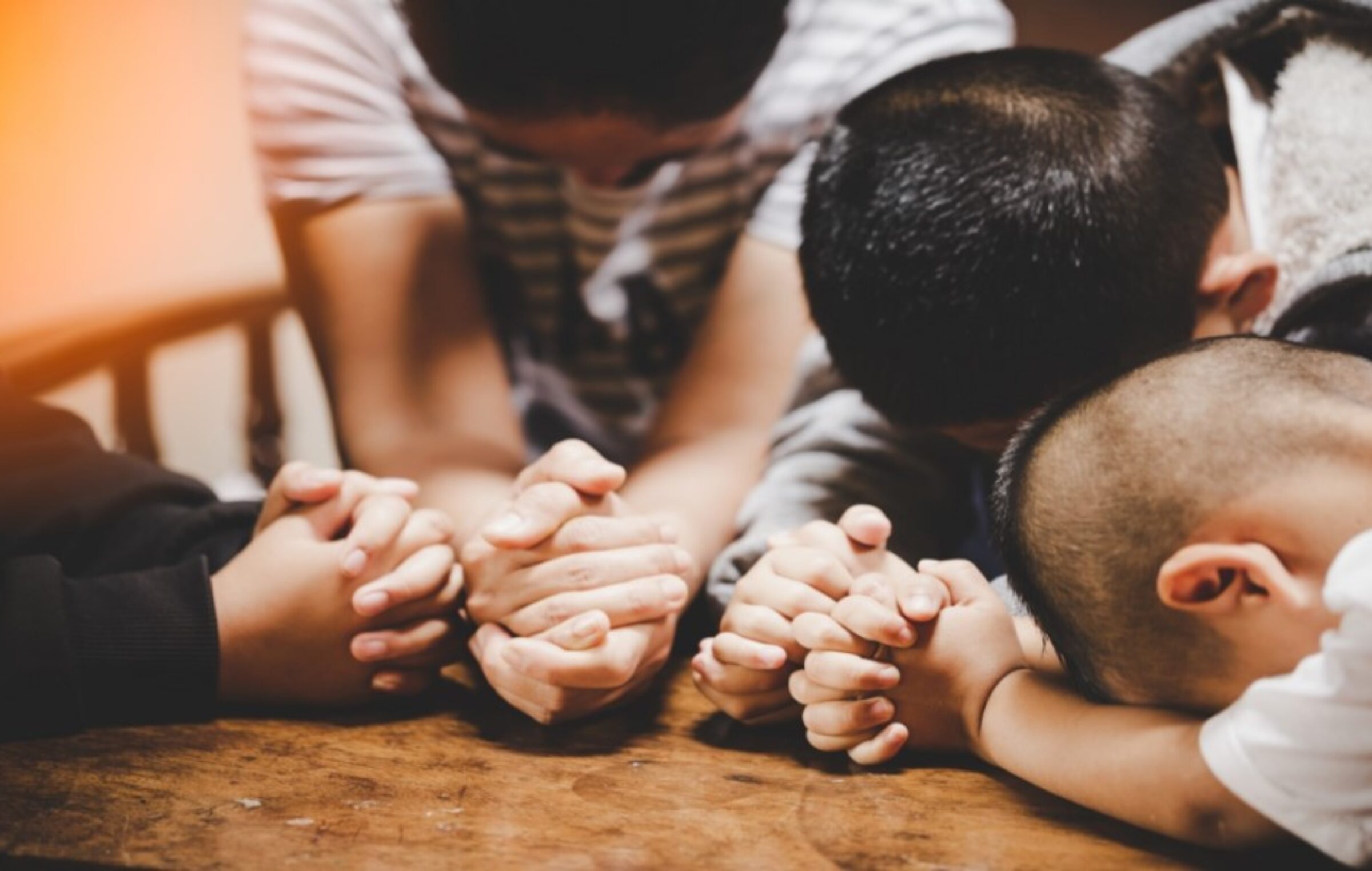 O Saltério é um livro de adoração e para a adoração. Todo canto e oração é, de alguma forma, devoção a Deus. Consideremos diferentes abordagens para o culto deste santo hinário eclesiástico.
Salmo 3: ADORAÇÃO MATUTINA E VESPERTINA
Ó Jeová, como os meus adversários se multiplicaram!
Muitos são os que se levantam contra mim.
Muitos são os que dizem de mim:
Não há salvação para ele em Deus. Selá

Mas tu, Senhor, és um escudo à minha volta;
Minha glória, e aquele que levanta minha cabeça.
Com a minha voz clamei ao Senhor,
E ele me respondeu de seu monte santo. Selá

Deitei-me e dormi
E acordei, porque Jeová me sustentou.
Não temerei dez mil pessoas,
Que me sitiem.
Levanta-te, Senhor; salva-me, meu Deus;
Porque feriste todos os meus inimigos na face;
Quebrou os dentes dos ímpios.
A salvação é de Jeová;
Que a tua bênção esteja sobre o teu povo.. Selá
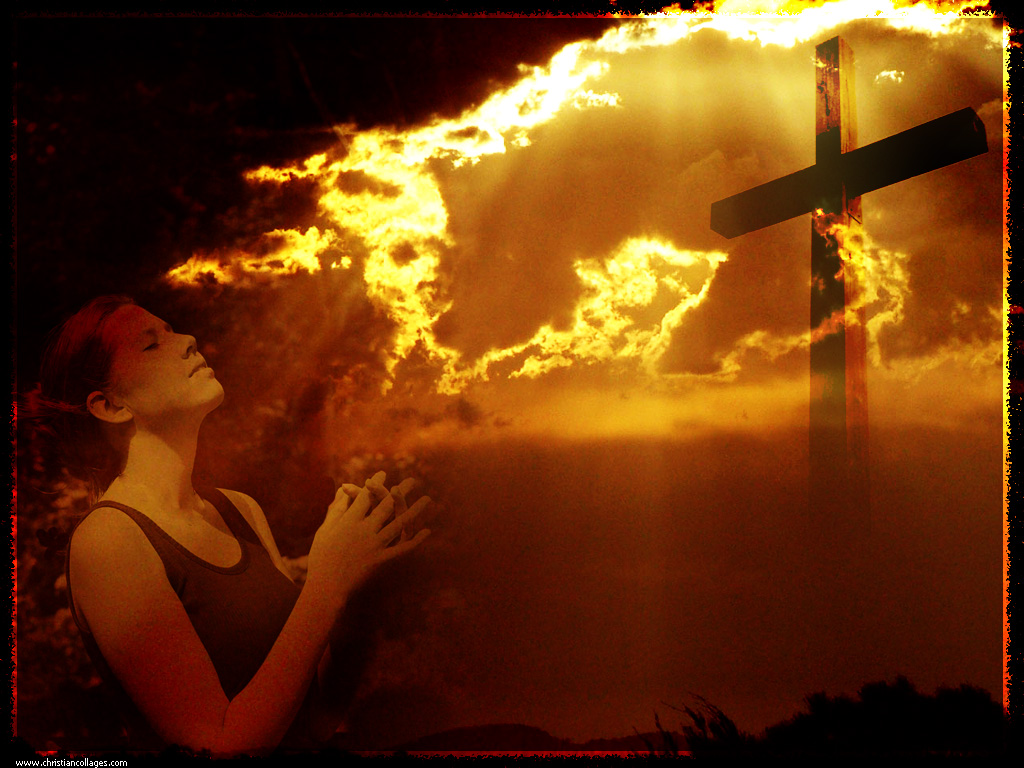 O crente se vê cercado por inimigos que buscam seu mal e pensam que Deus não o protegerá
Mas ele sabe que Deus o protege e que, quando clama, o ouve e responde
É por isso que o adora à noite e vai para a cama tranquilamente. Quando ele se levanta pela manhã, ele adora a Deus por preservar sua vida, e renova sua confiança Nele até a noite.
Qualquer momento é bom para adorar a Deus (Sl. 4:3).
No entanto, é bom dedicar momentos especiais do dia para o nosso culto (Sal. 55:17).
Salmo 22: ADORAÇÃO NA ASSEMBLEIA
No Salmo 22, notamos que Davi adota a visão em primeira pessoa (Sl. 22:22, 25). A intimidade e o imediatismo dessa visão reforçam a noção de que o culto congregacional começa com o adorador individual. Davi proclama: "Declararei o teu nome aos meus irmãos; no meio da assembleia te louvarei" (Sl. 22:22).
Mais tarde, acrescenta: "O meu louvor será para Ti na grande assembleia; Pagarei os meus votos diante dos que o temem" (Sl. 22:25). Que lição para nós quando buscamos entrar na presença de Deus na adoração!
O Salmo 22 nos mostra a importância do culto congregacional para nossa fé e vitalidade. Nossos filhos devem ser levados a entender essa verdade essencial quando os levamos à igreja. Além disso, vamos ao templo com espírito de submissão, não tanto para receber uma bênção, mas para dar e ser um.
Embora a consagração pessoal seja a base de nosso culto congregacional, devemos igualmente afirmar que os membros da igreja não podem prosperar isoladamente. Assim, o salmista se une ao corpo do povo de Deus em adoração no Salmo 22:22-25. O argumento de que "posso adorar em casa; Não preciso dos membros da igreja", dissolve-se nesta passagem. O culto congregacional traz unidade, nutre o amor entre o povo de Deus e molda nossa identidade em todo o mundo.
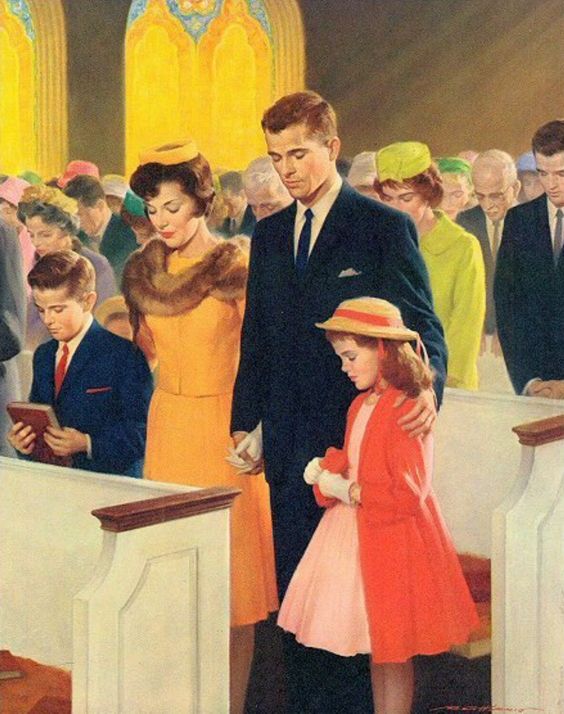 ADORAÇÃO EM UM SENTIDO MAIS AMPLO
Os últimos 5 salmos são um compêndio de adoração, um convite para louvarmos juntos o nosso Deus.
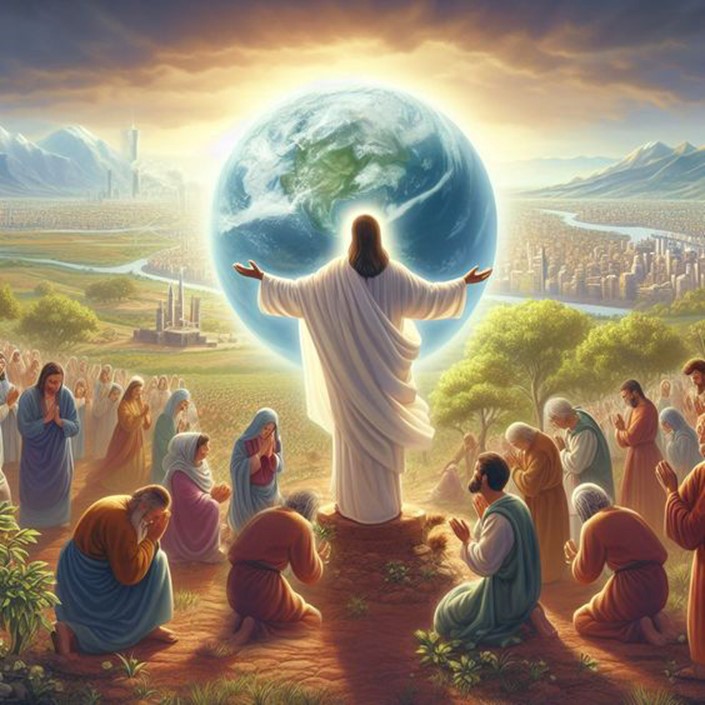 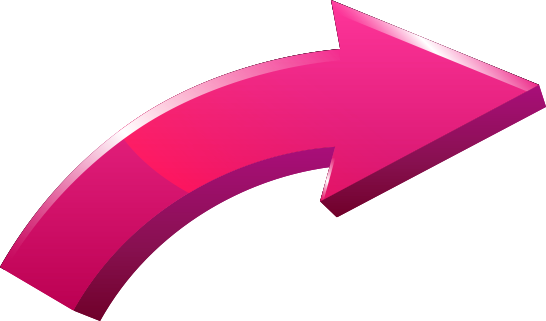 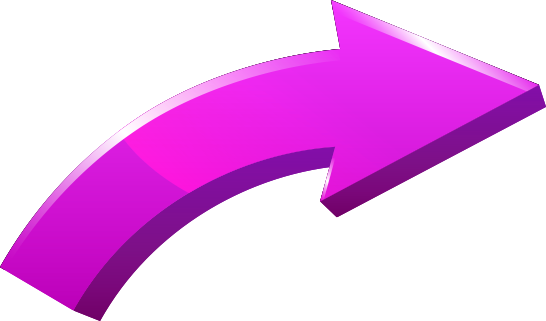 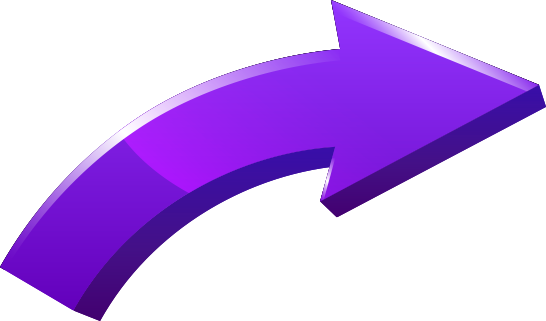 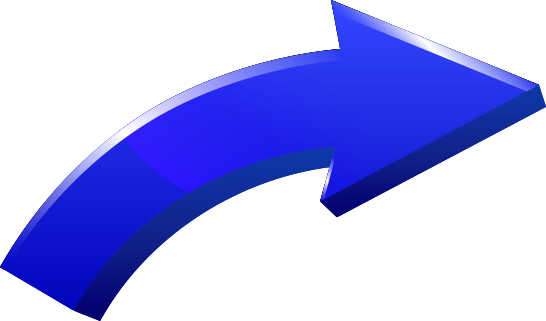 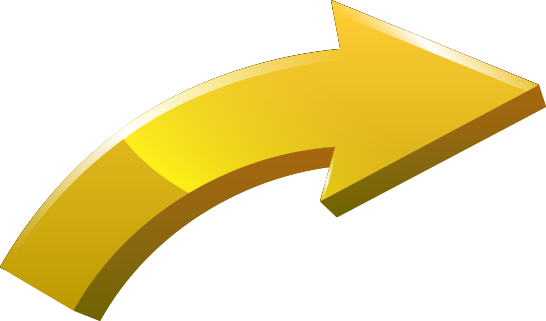 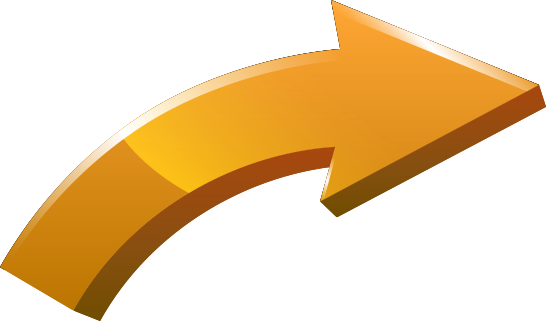 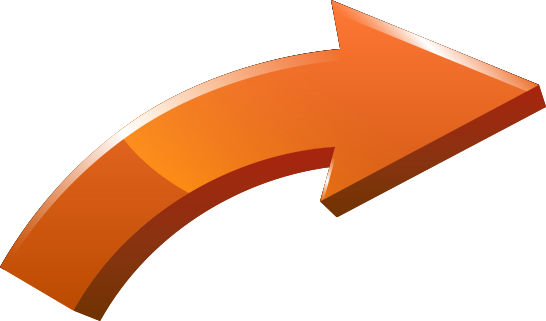 LA ADORACIÓN EN UN SENTIDO MÁS AMPLIO
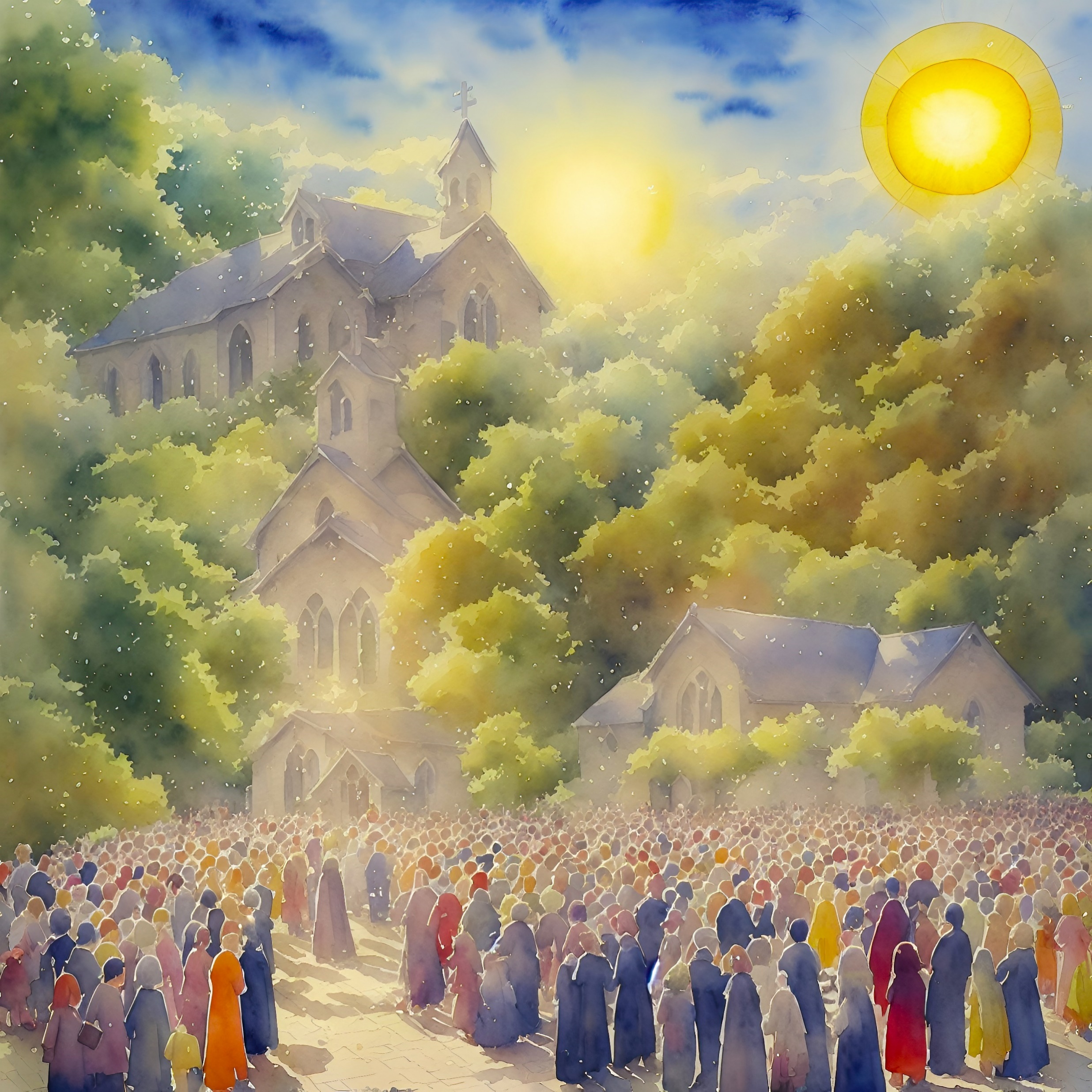 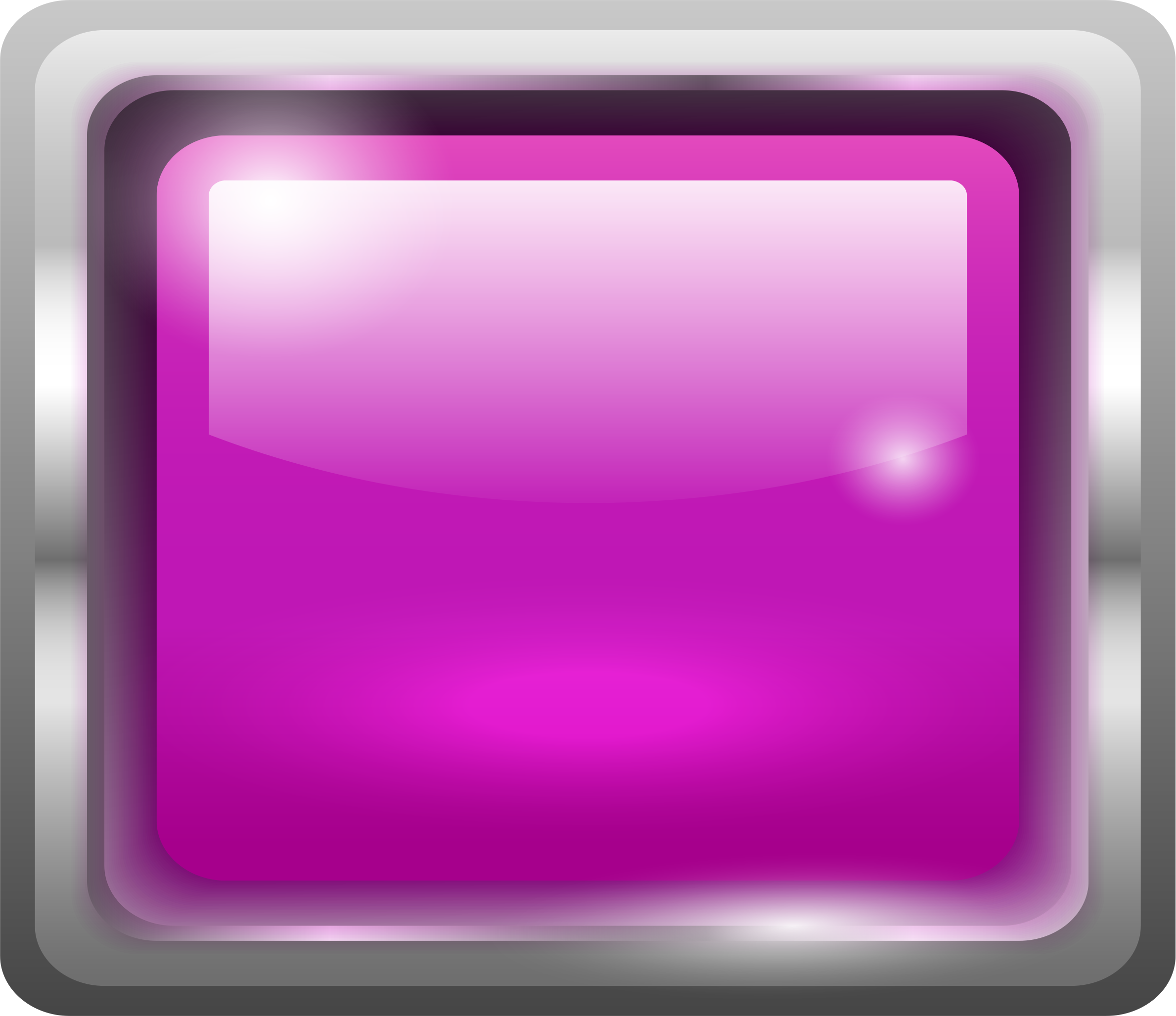 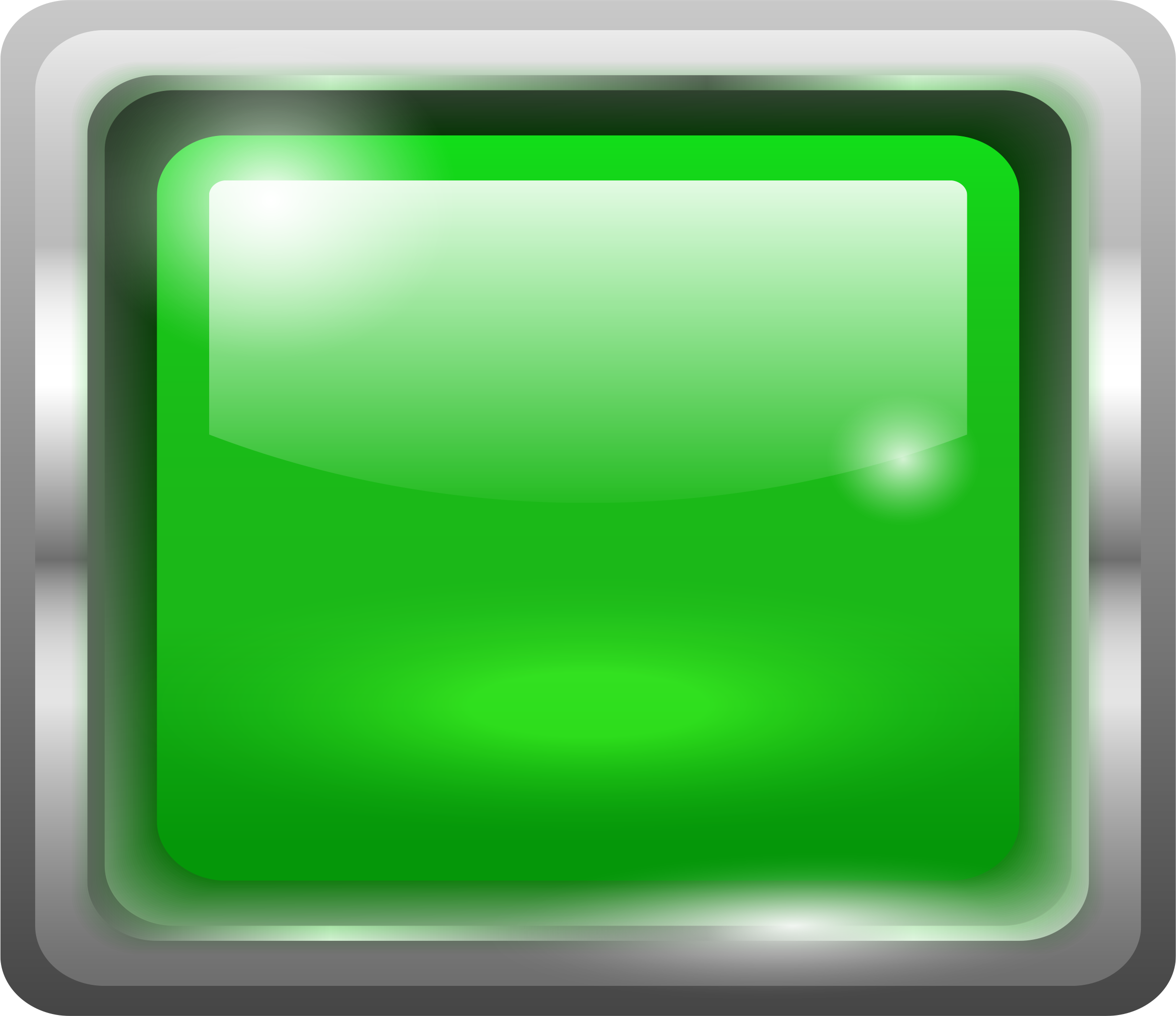 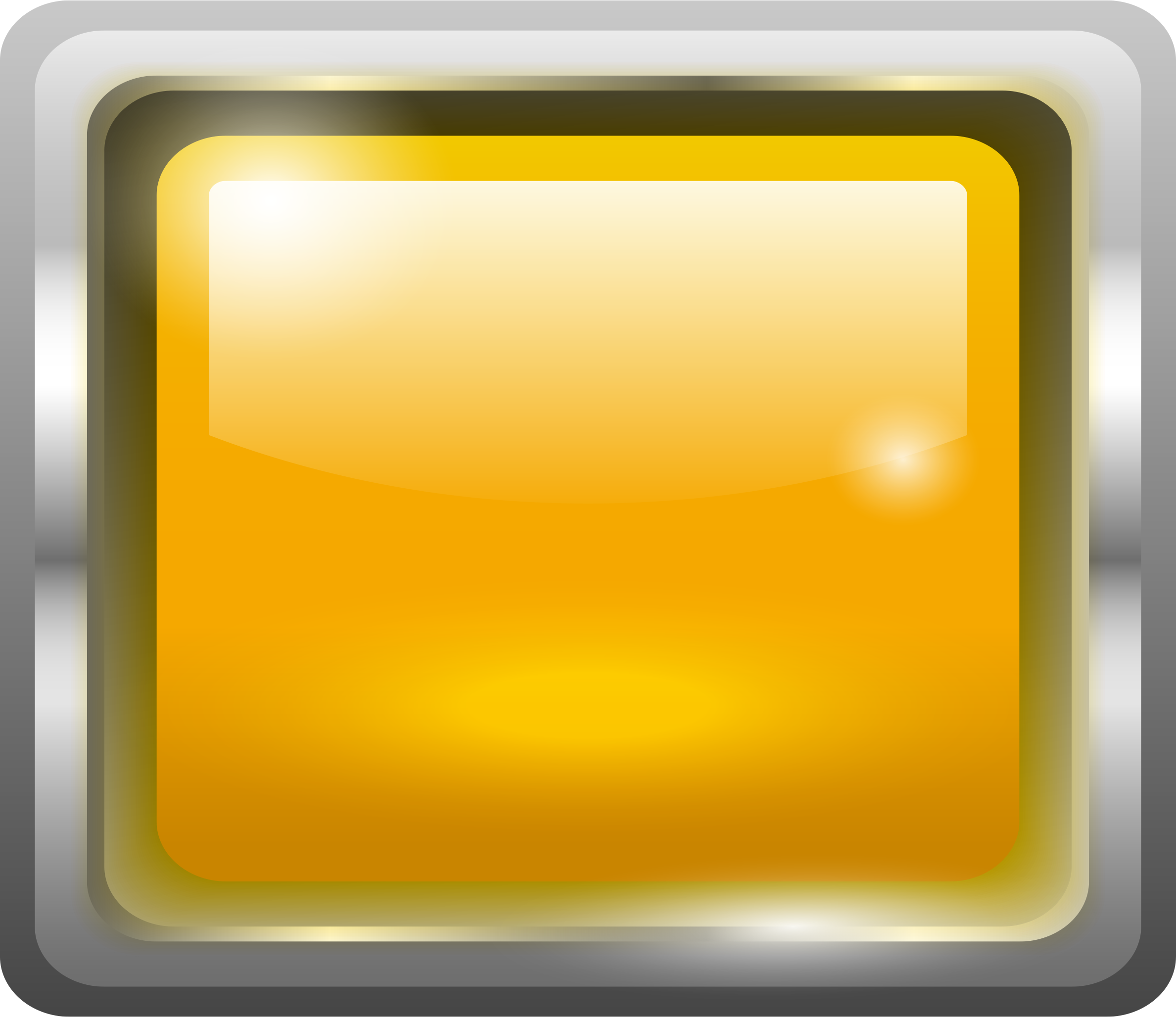 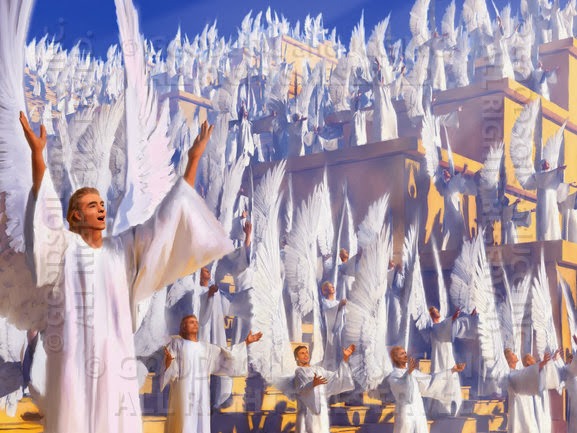 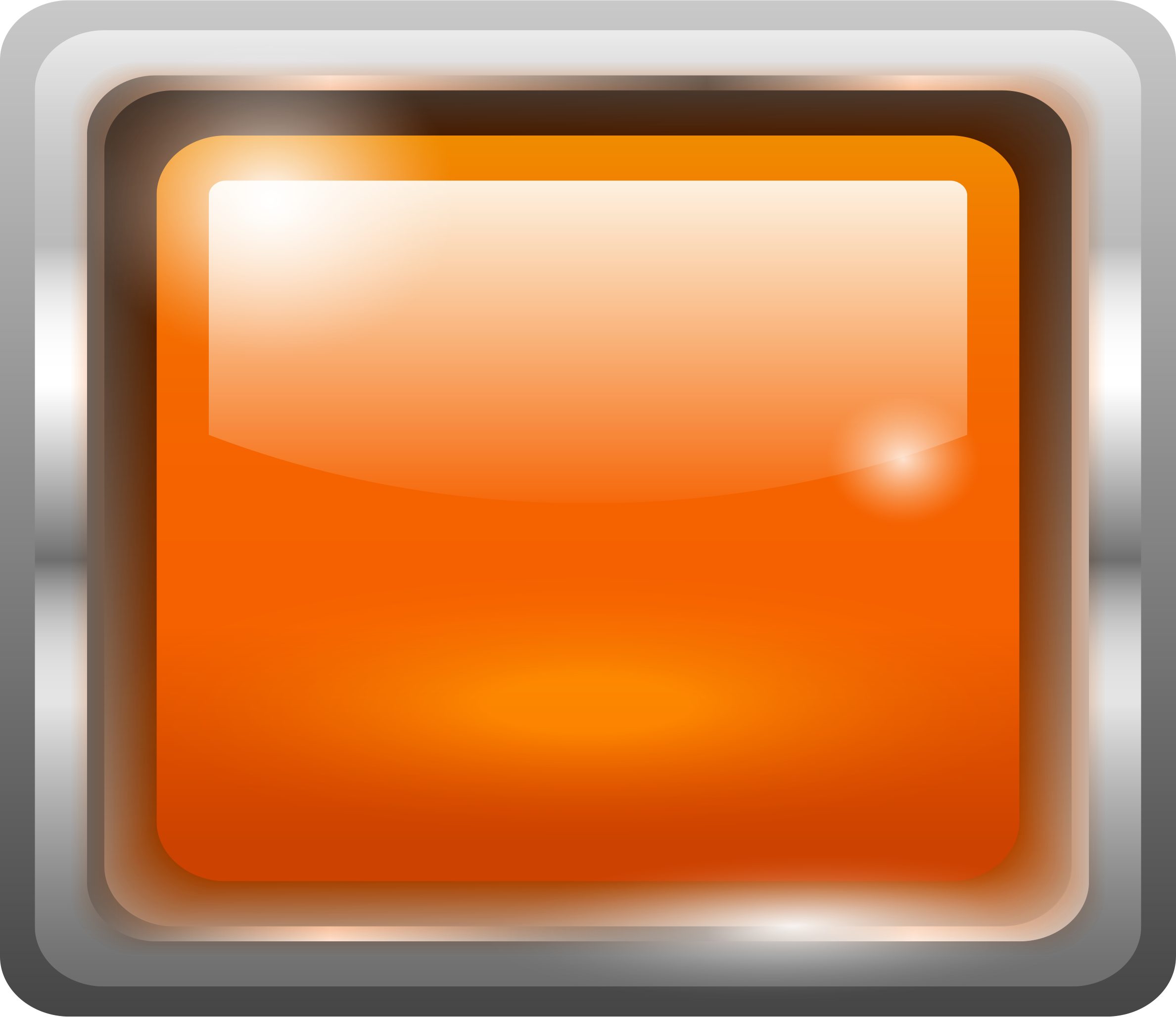 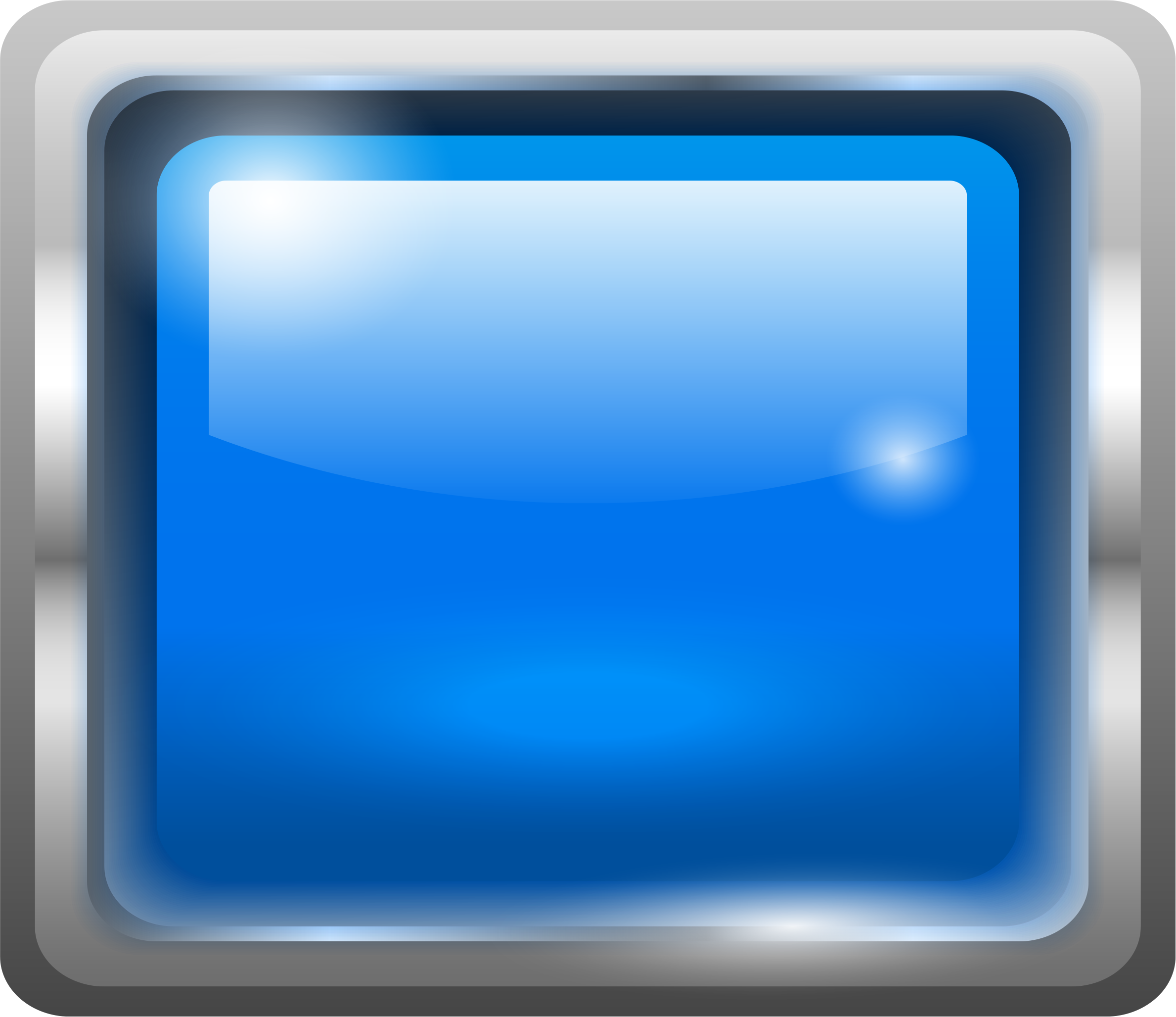 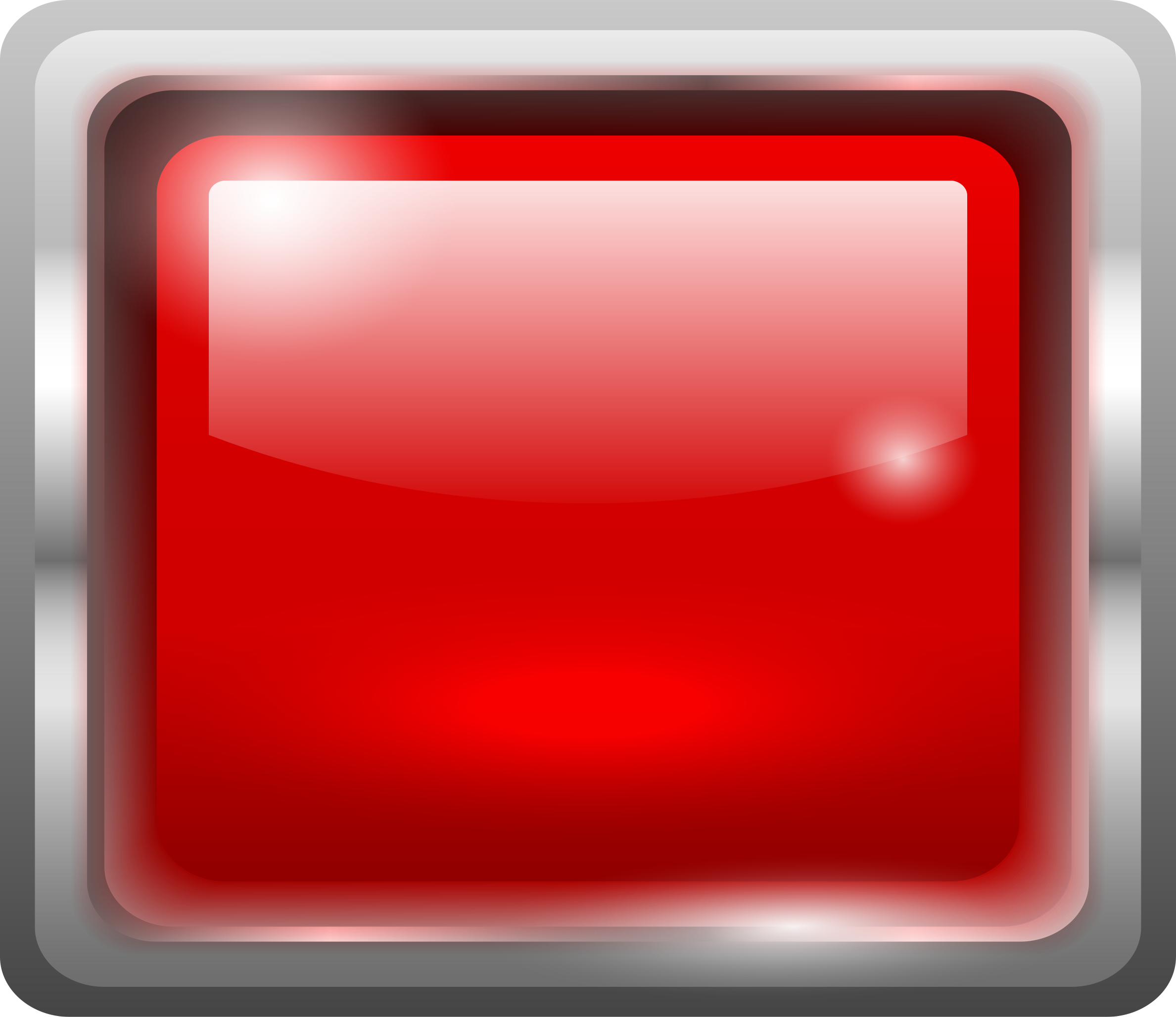 ADORAÇÃO EM UM SENTIDO MAIS AMPLO
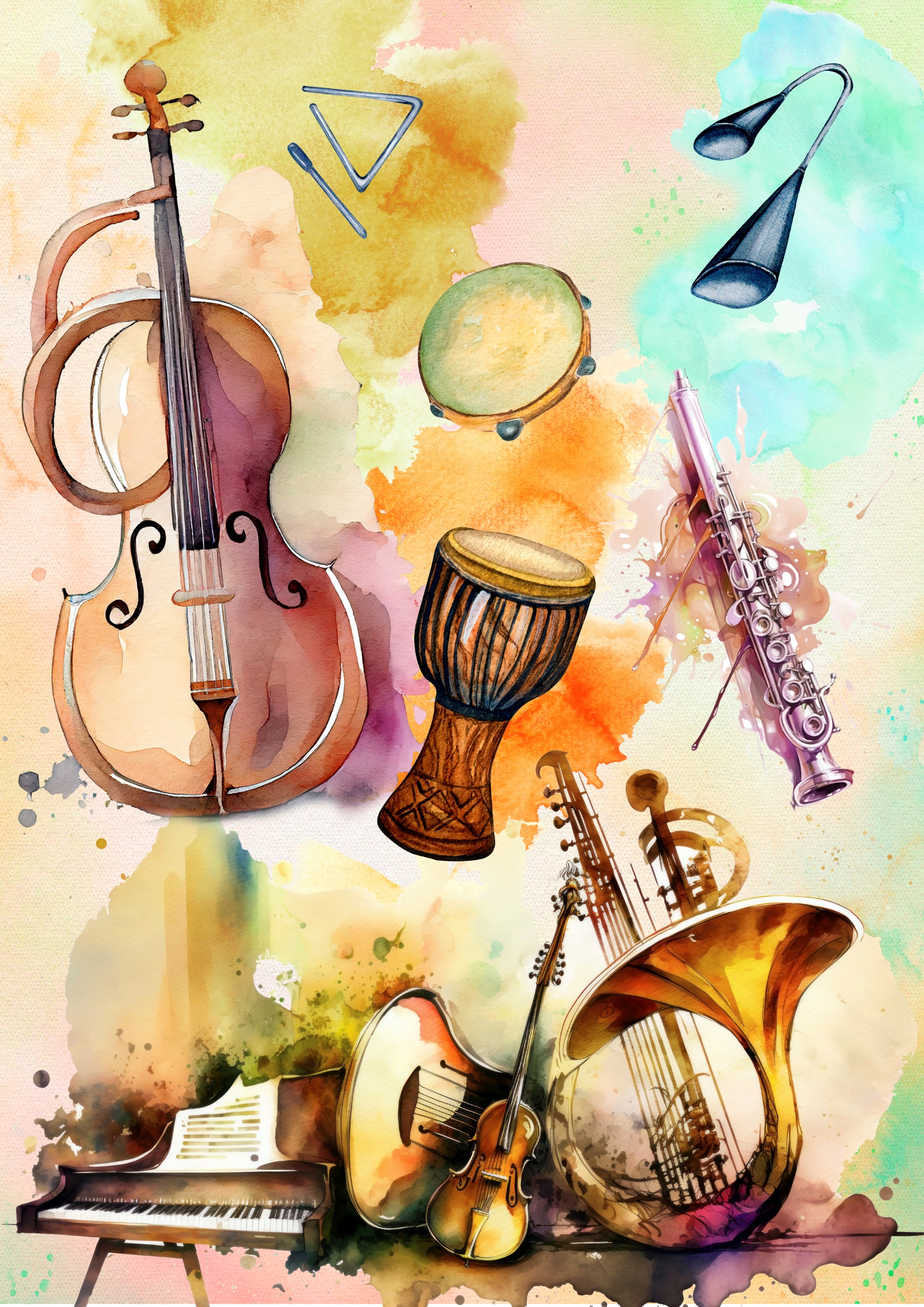 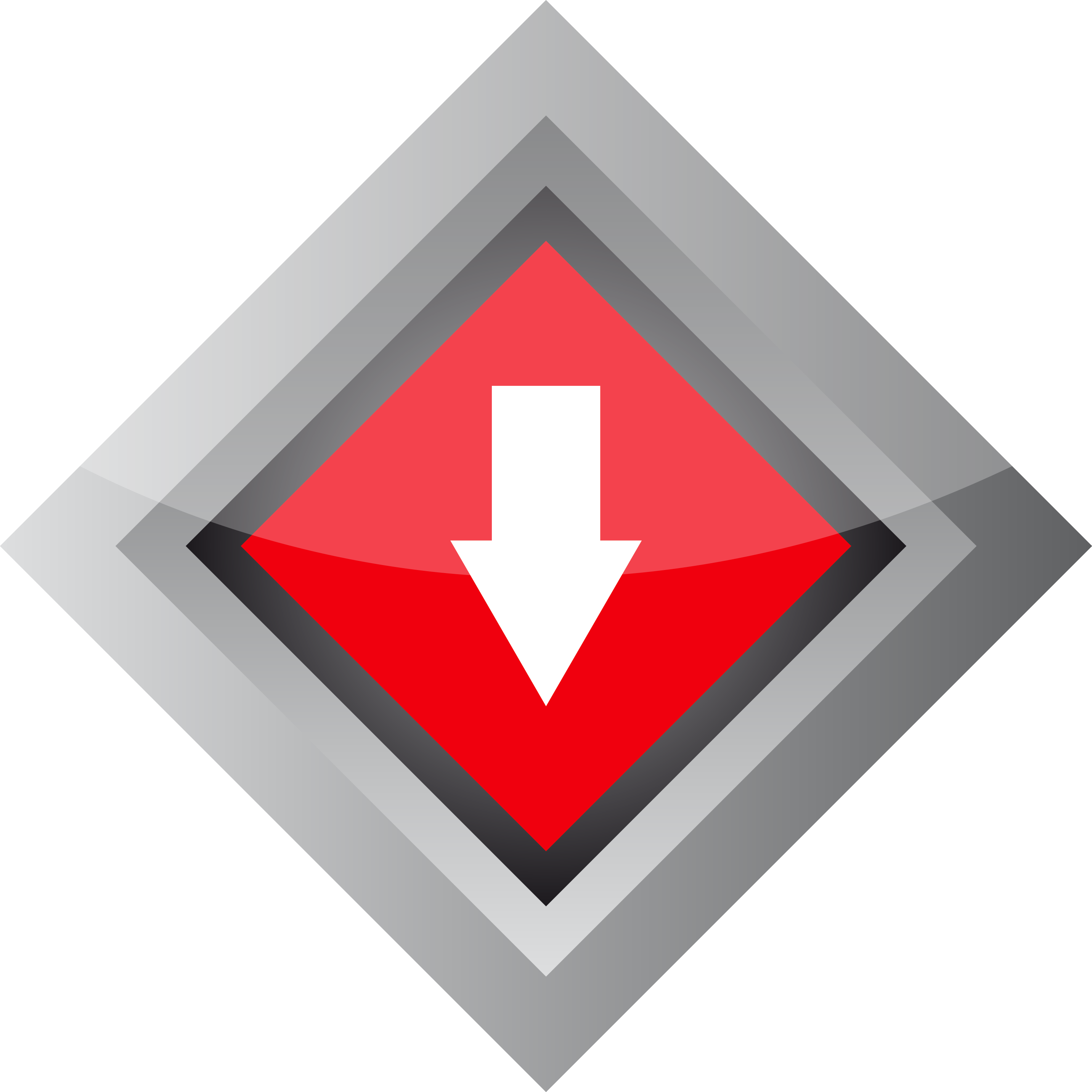 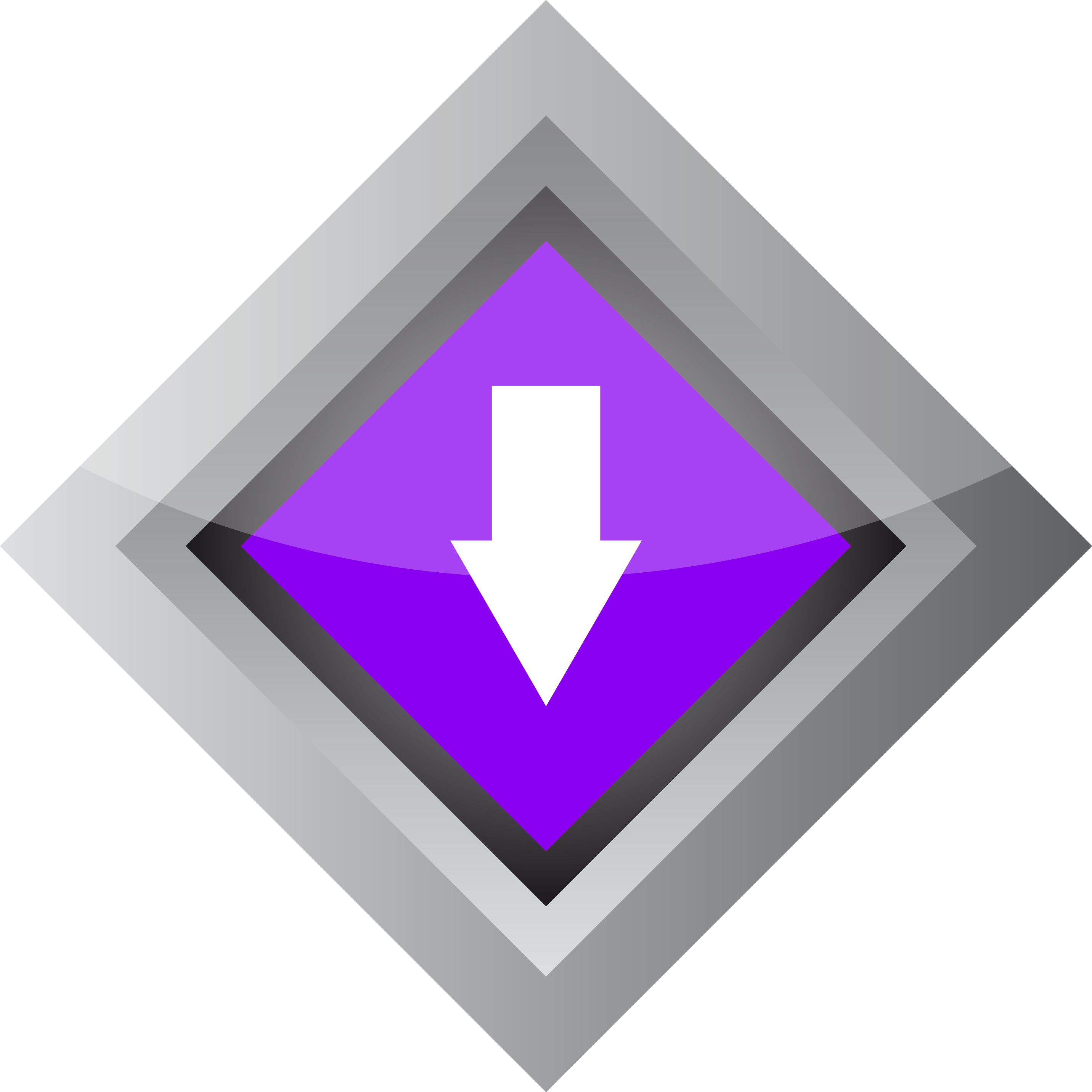 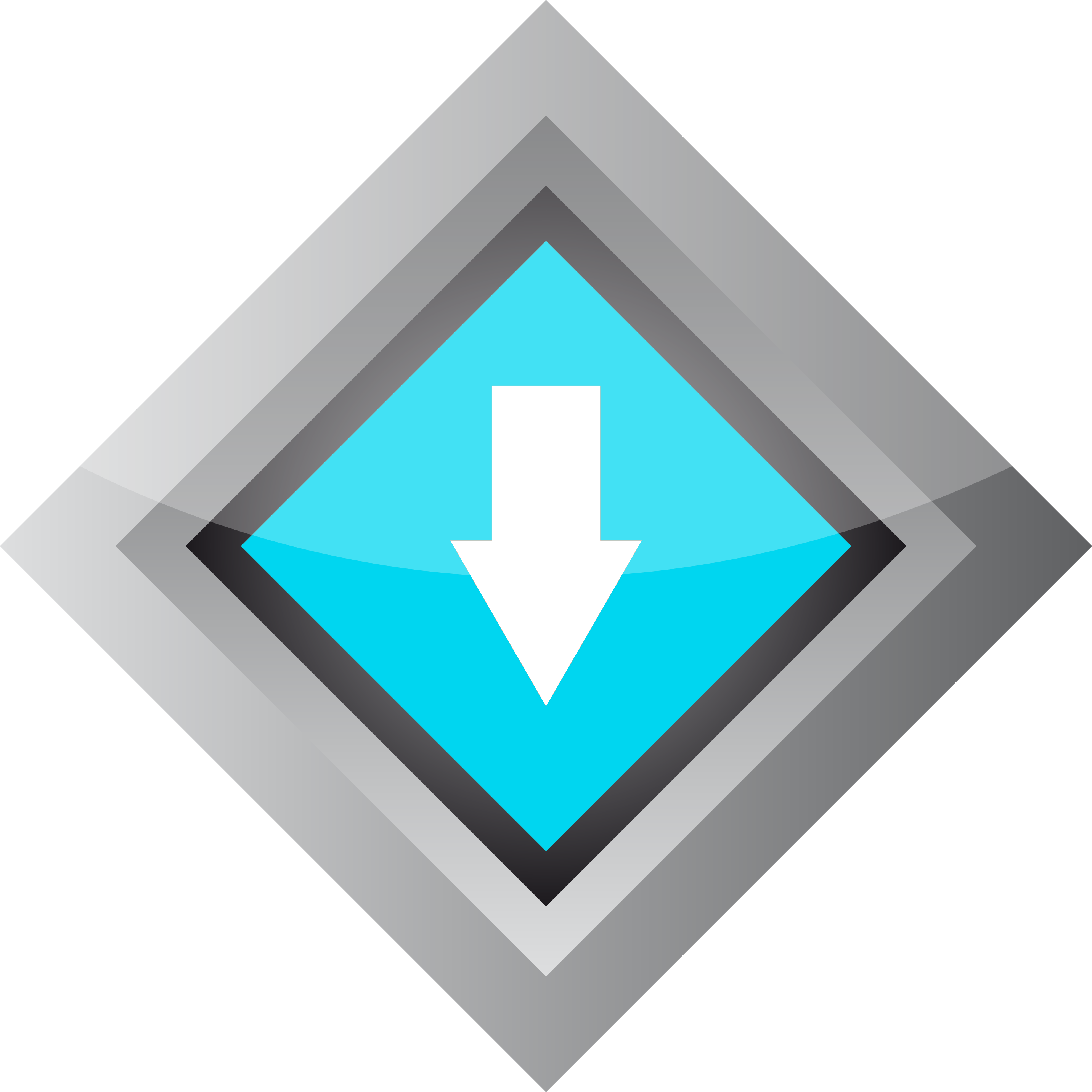 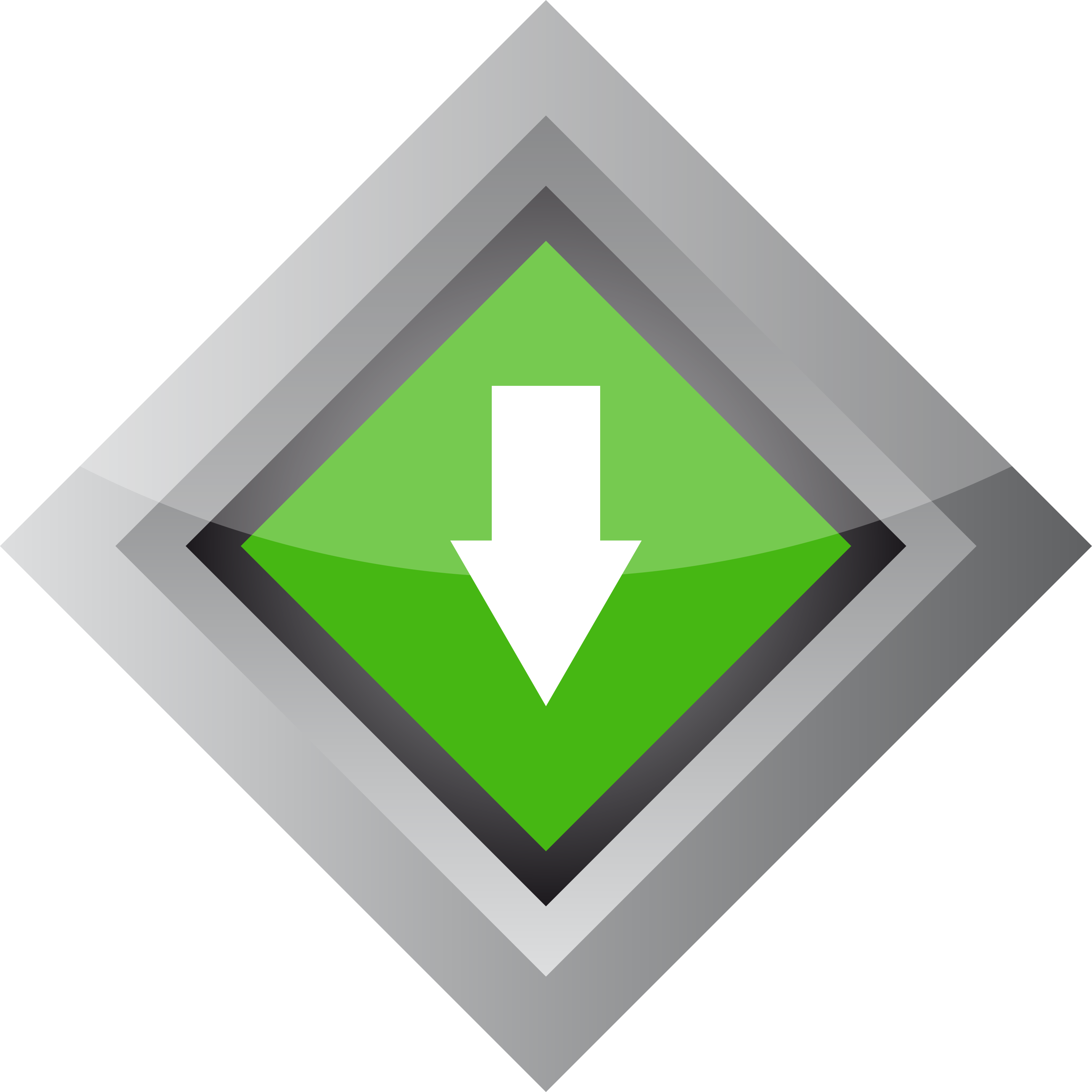 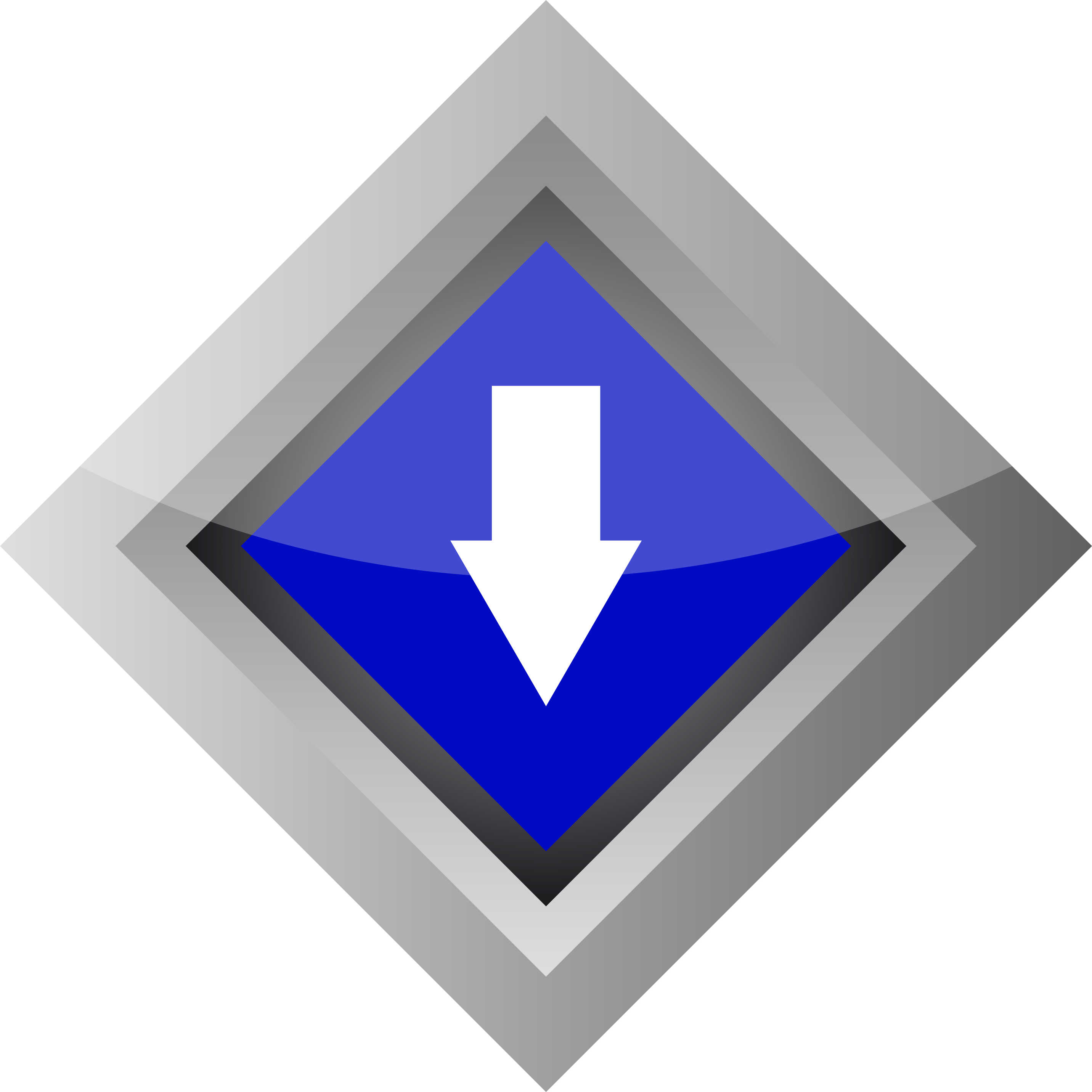 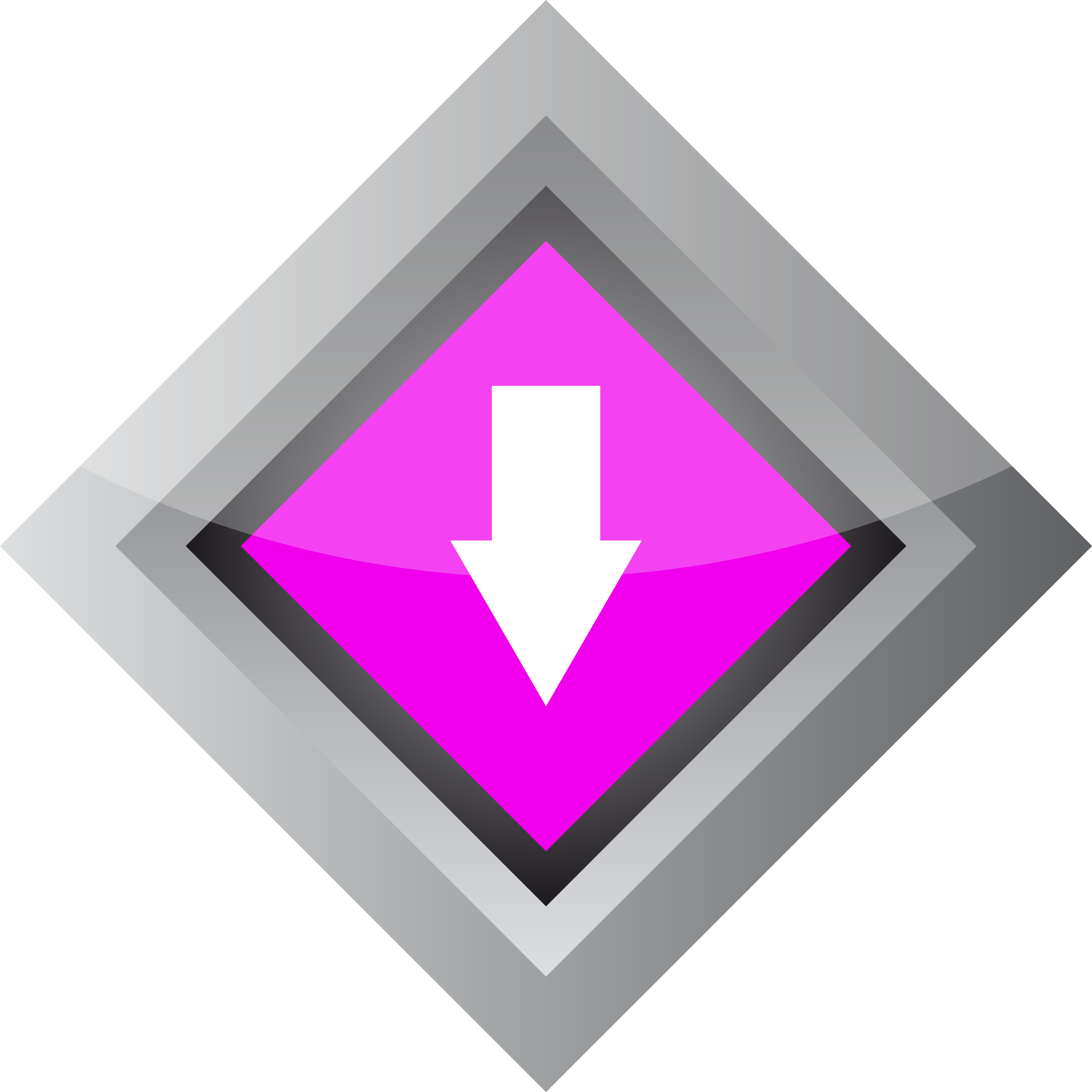